All PIDs are equal, but some PIDs are more equal than others
why arXiv is choosing DOIs
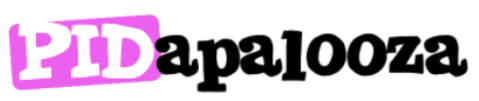 2021
Eleonora Presani - arXiv
arXiv in numbers
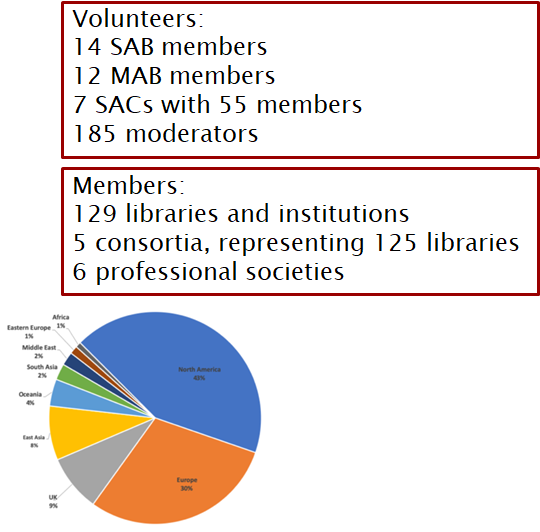 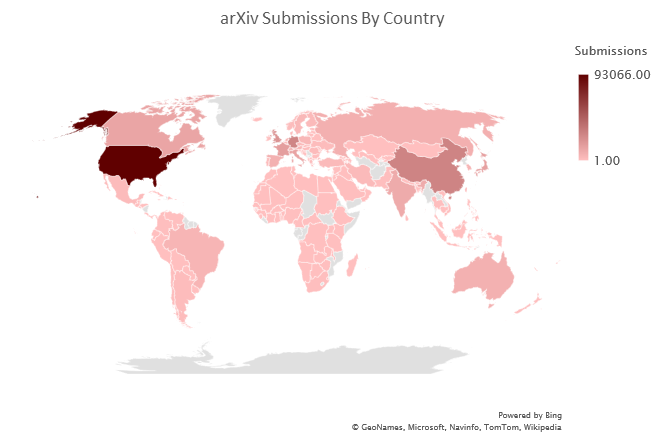 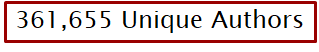 arXiv has a long history
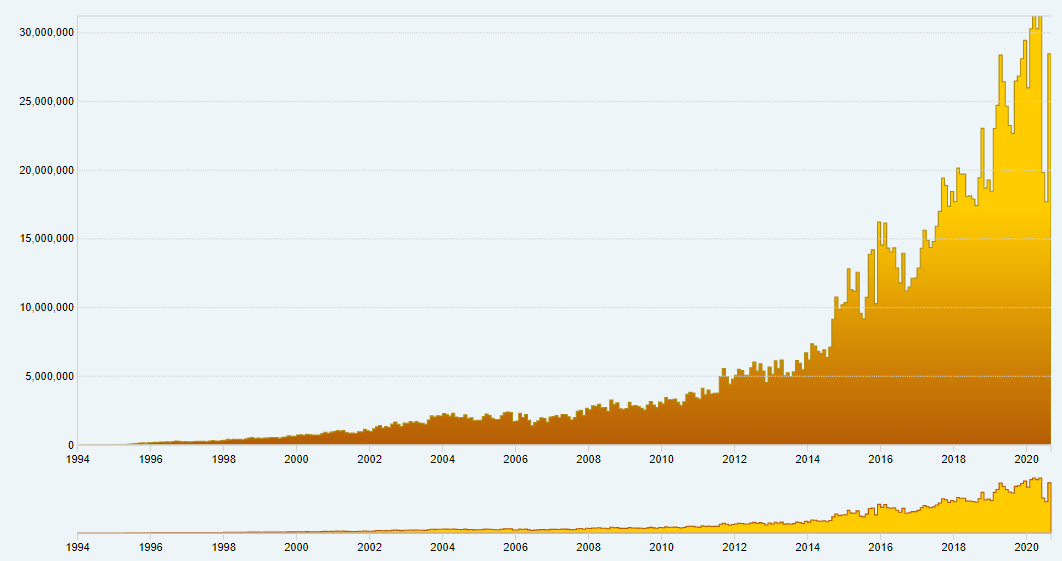 arXiv is the first and largest open e-print repository:
1.8+M articles to day
16k new submissions every month
~25M downloads per month
4.5M active monthly users
7 sections, 153 categories
Downloads
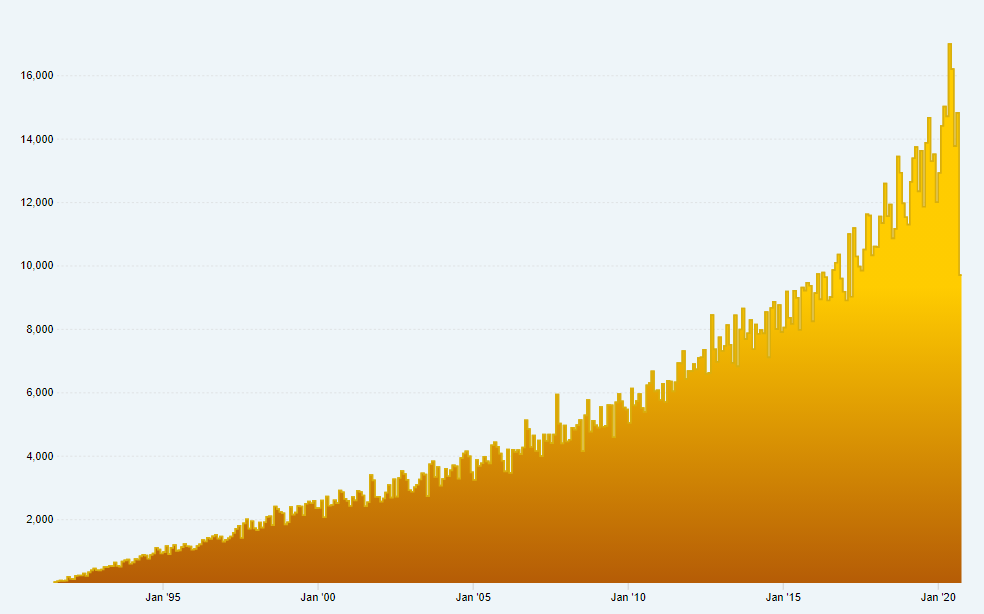 Submissions
But fits well PIDapalooza
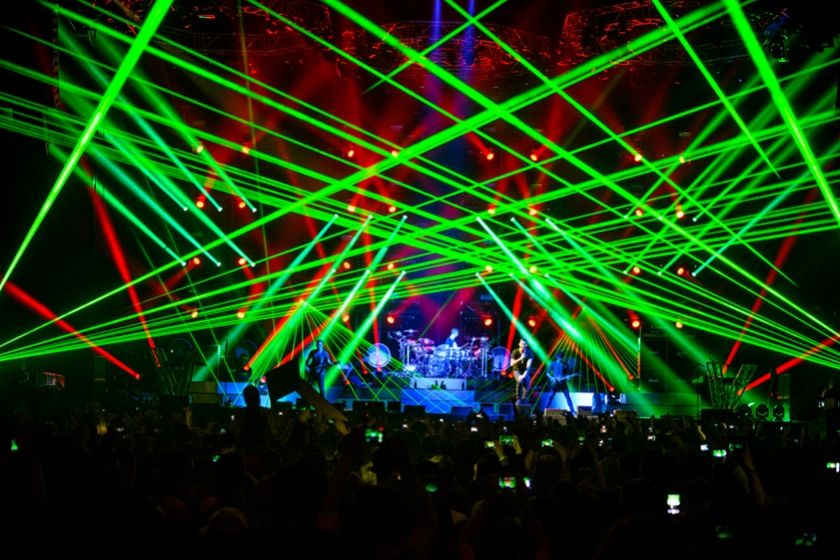 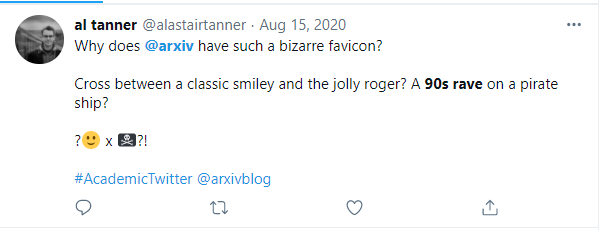 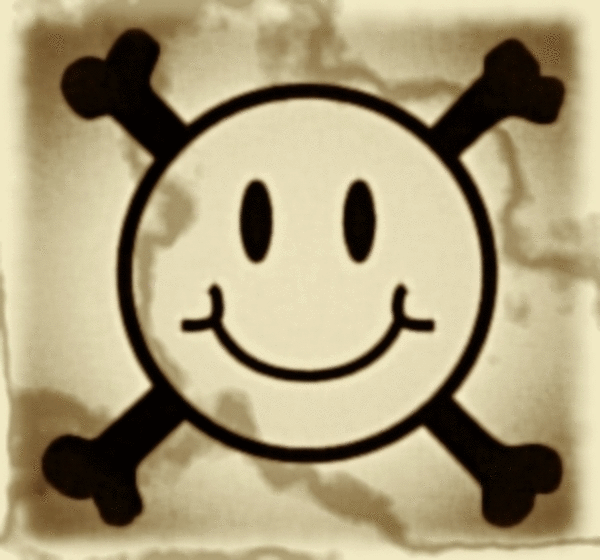 History of arXiv ID
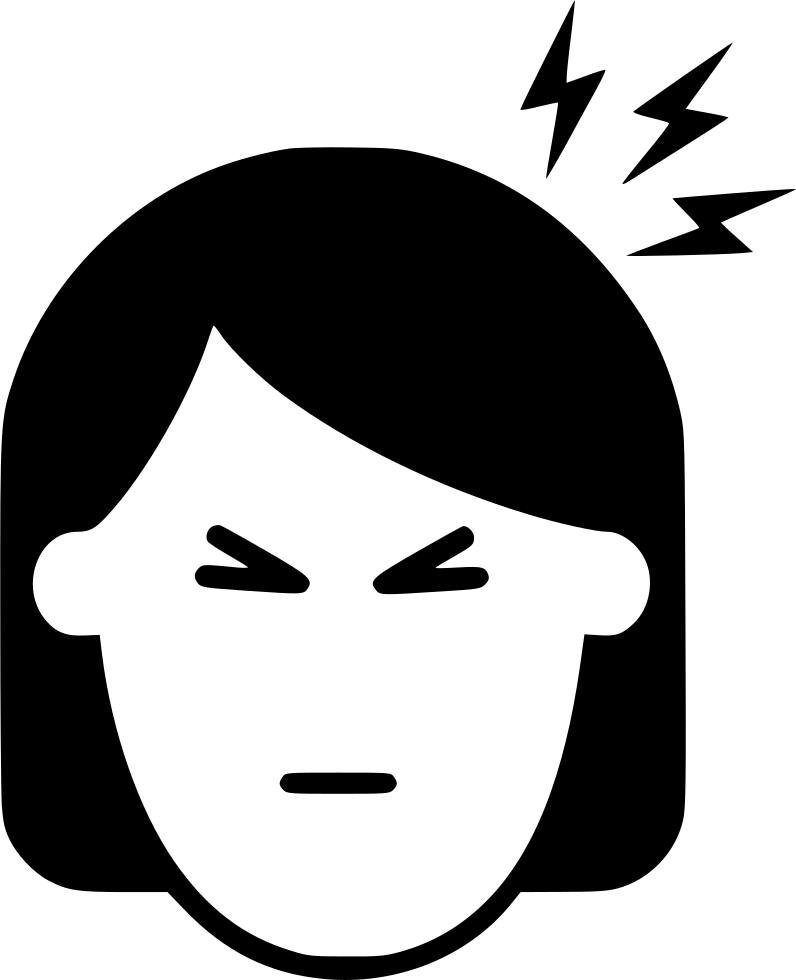 Identifiers from 1991 through 2007-03:
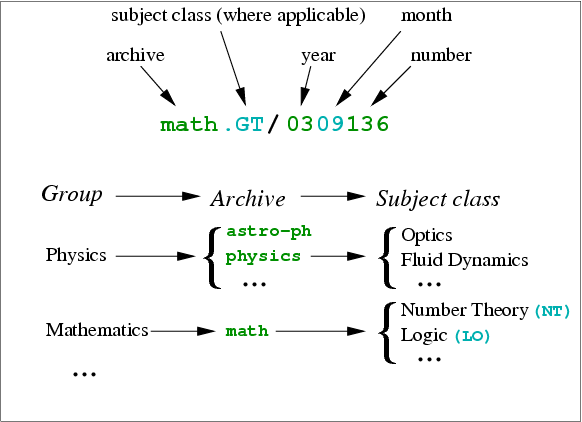 What happen when an article changes category? 
Confusing for articles with multiple categories
What if a category gets split?
Confusing for those not completely familiar with arXiv taxonomy
Limited to max 999 monthly submissions
arXiv ID since April 2007
arXiv ID:
Resolving on a unique url since 1991
A new format has been chosen



In general, the form is arXiv:YYMM.number{vV}, where
YY is the two-digit year (07=2007 through 99=2099, and potentially up to 06=2106)
MM is the two-digit month number (01=Jan,...12=Dec)
number is a zero-padded sequence number of 4- or 5-digits. From 0704 through 1412 it is 4-digits, starting at 0001. From 1501 on it is 5-digits, starting at 00001. 
vV is a literal v followed by a version number of 1 or more digits starting at v1.
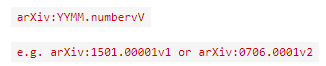 Why adopting DOI?
The added value for arXiv is
DataCite metadata schema




Joining the ecosystem
DataCite offers a well-structured metadata schema
Yet, it is flexible enough to accommodate present and future arXiv needs
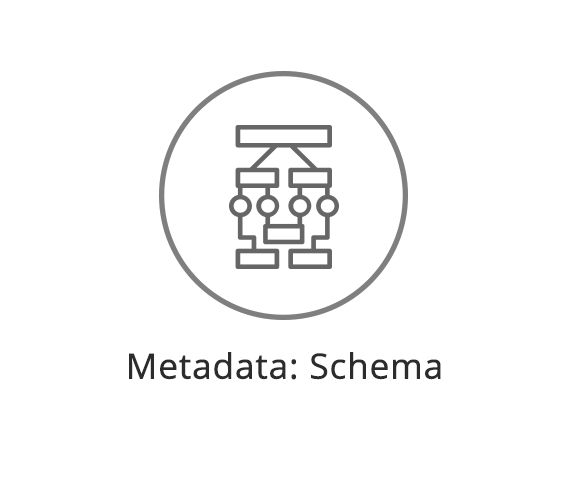 DataCite supports integration with additional PIDs (ORCID, ROR …)
arXiv data will be delivered through DataCite APIs 
arXiv records will be recognized by systems that only accept DOIs (aggregators, linking services, funders …)
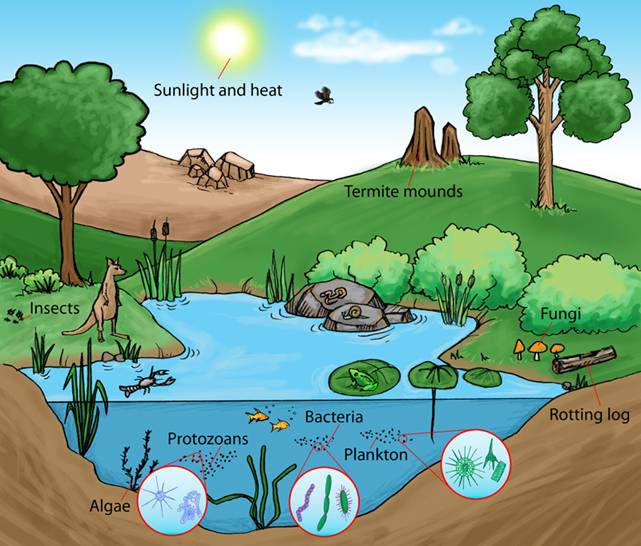 DOI & arXiv ID “BFF”
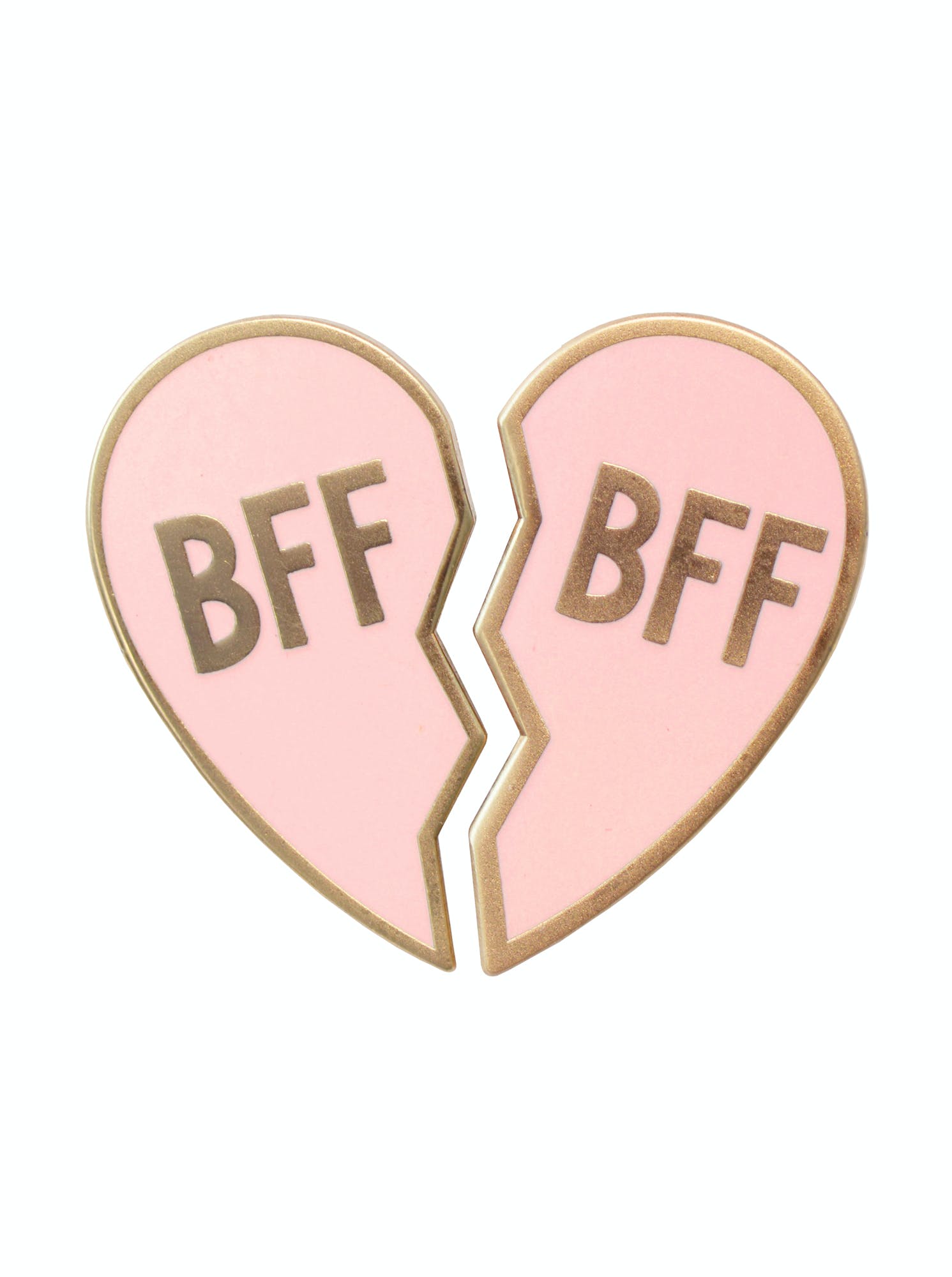 How will arXiv DOI look like?




Example
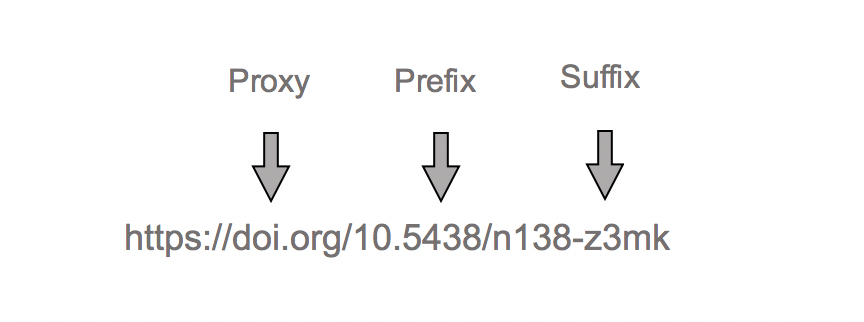 DOI
arXiv ID
arXiv.YYMM.number{vV}
arXiv ID                    arXiv:1111.3473
arXiv url                   https://arxiv.org/abs/1111.3473
arXiv DOI                 https://doi.org/10.1234/arXiv.1111.3473
Published DOI         https://doi.org/10.1016/j.astropartphys.2012.06.001
Some challenges
Versioning
Mint a DOI for each version
and one for the entire record so it resolves always to the latest


DOI Registration timing
arXiv users rely on the timely delivery of arXiv records early in the morning (8PM EST is the last announcement)
As long as the url resolves from arXiv ID, DOI can resolve a couple of hours later
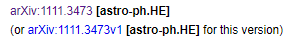 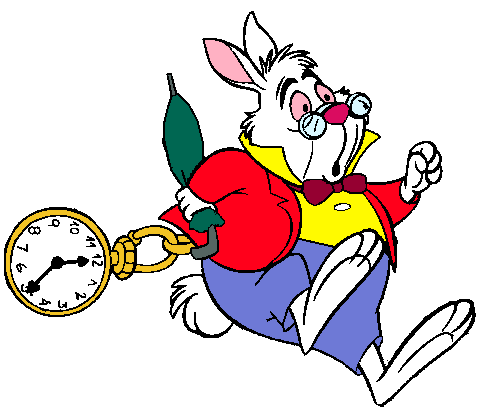 DataCite metadata & other PIDs
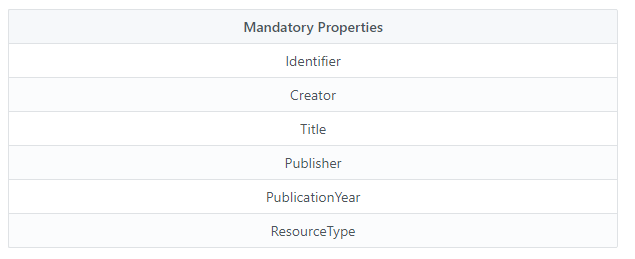 DataCite mandatory metadata properties are available for arXiv data today
How arXiv wishes to benefit for additional metadata properties
Author
identifiers
Institution / funding
identifiers
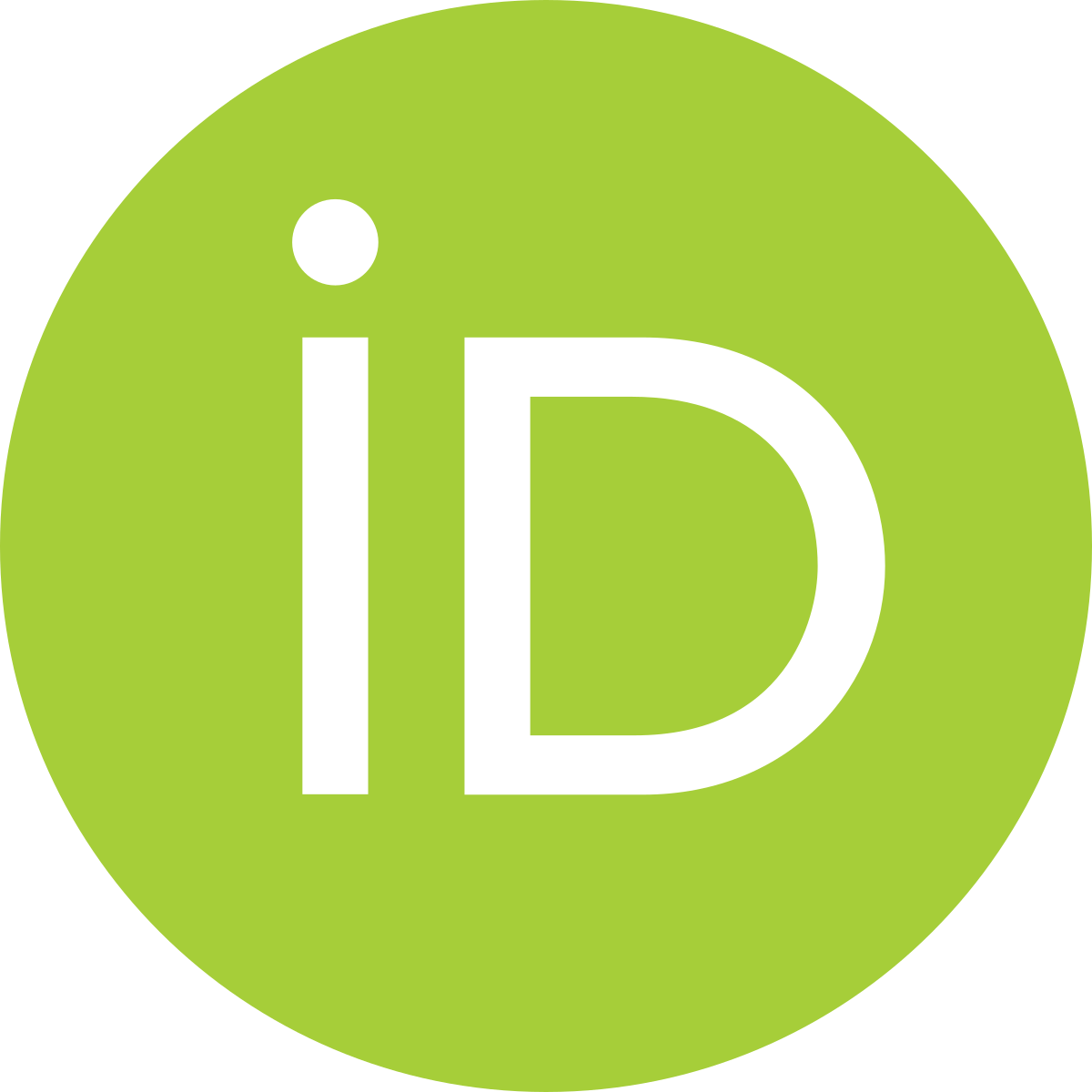 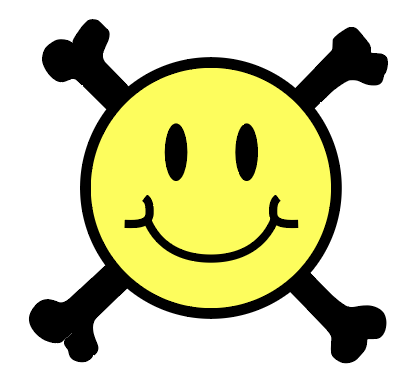 For new records, it could be added at submission.
For old records, matching may be necessary
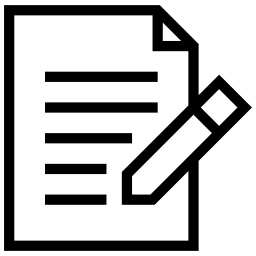 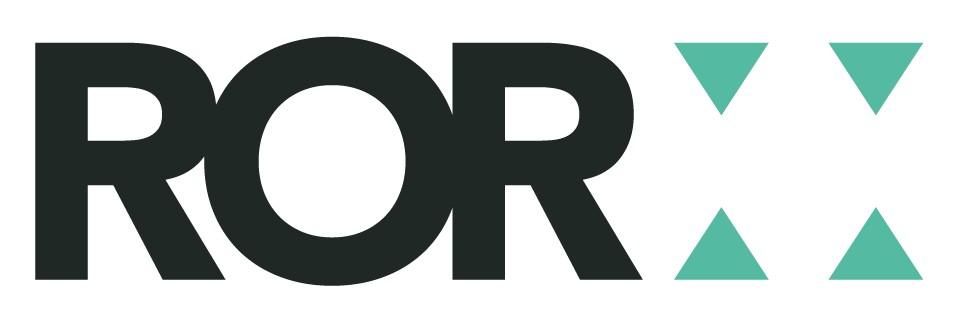 Data, software
Published version
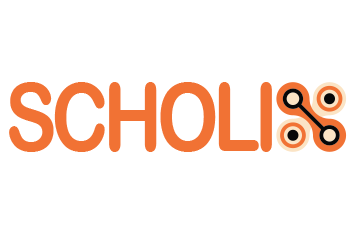 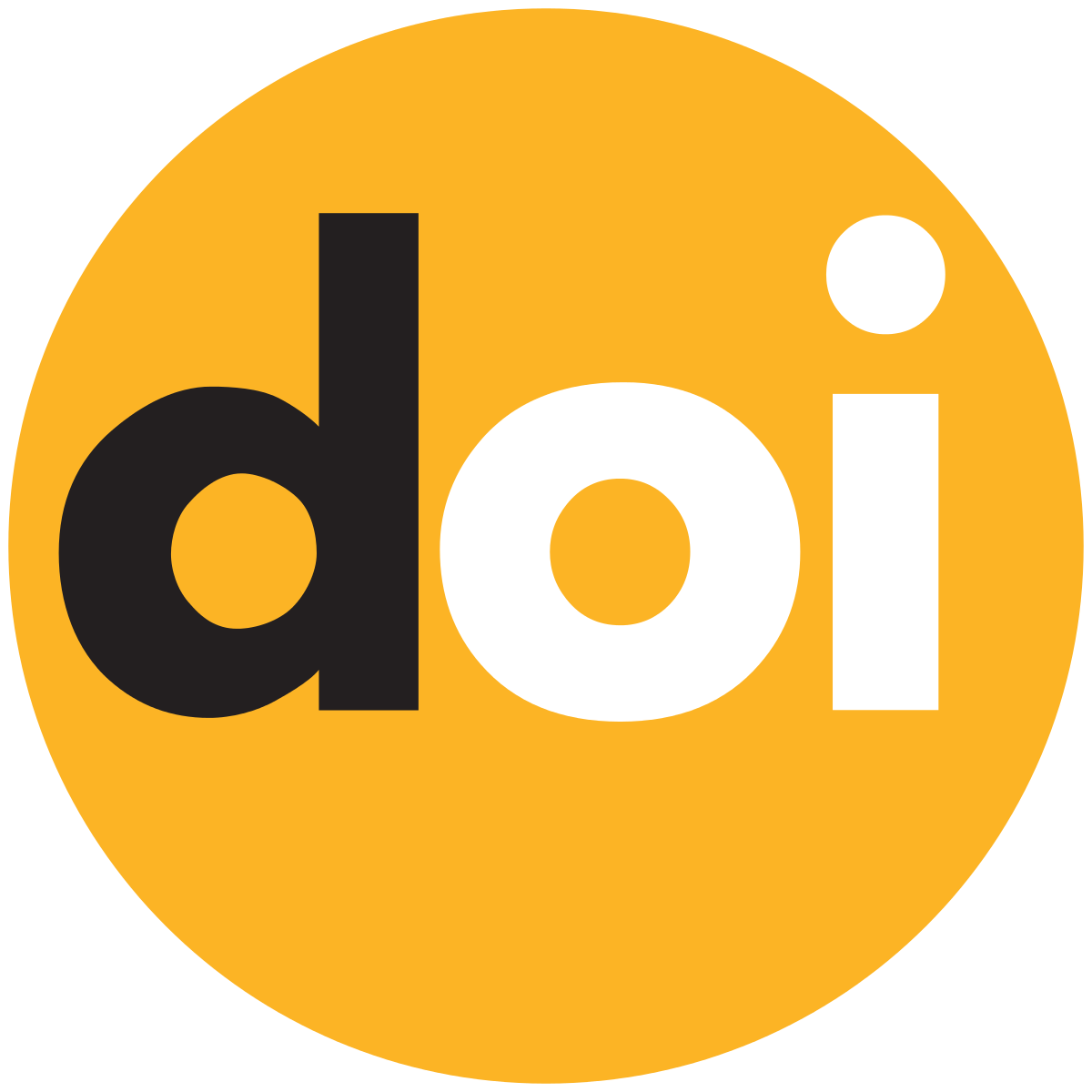 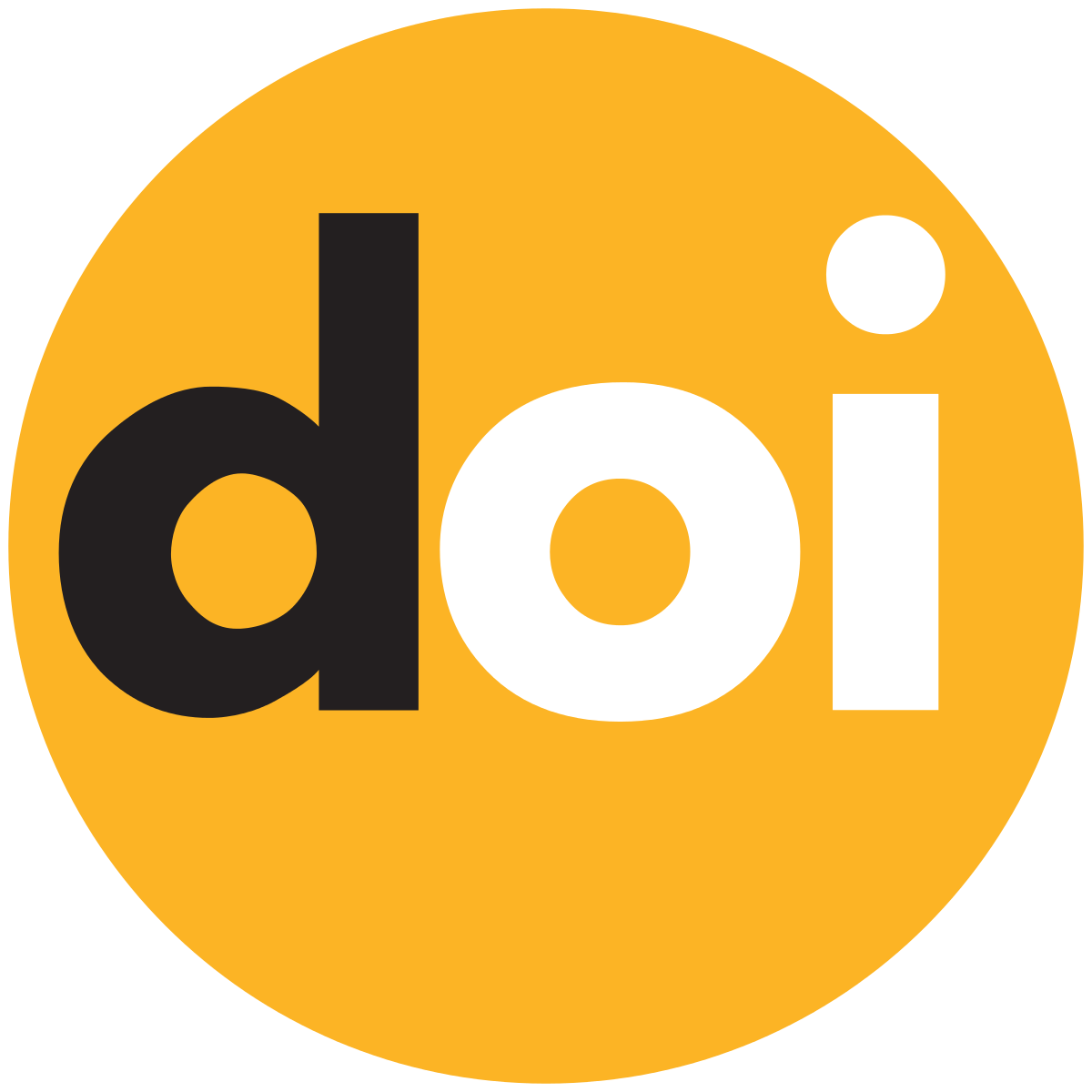 arXiv is part of the family!
Data delivery




Compatibility
Through DataCite everyone can access arXiv data without even knowing what arXiv is
Entity linking works better when it’s consolidated
No need to use specific arXiv APIs
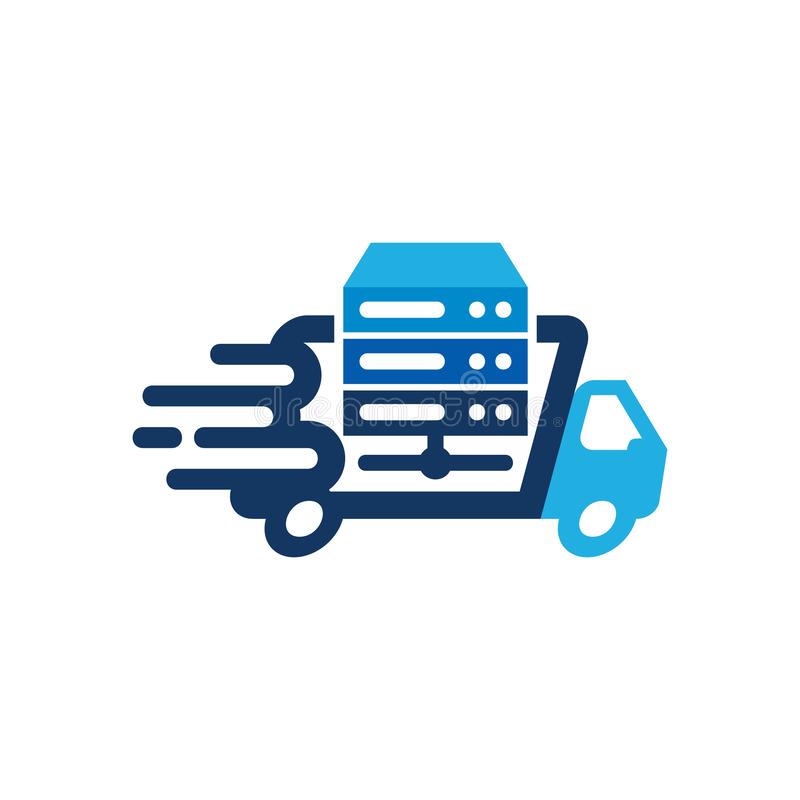 Some funders or national organizations only accept records with DOI
Some linking only works with DOI
Compatible metadata makes matching easier
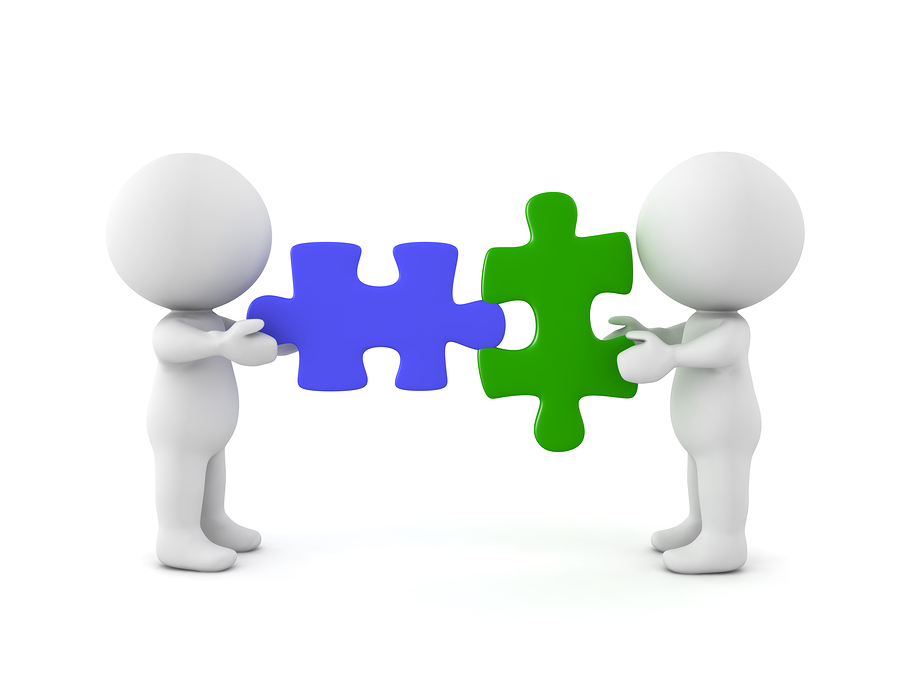 arXiv DOIs: what to expect
Minimal Viable Product

Register DOIs only for new submissions
Fill in metadata with minimal information, currently available in arXiv metadata
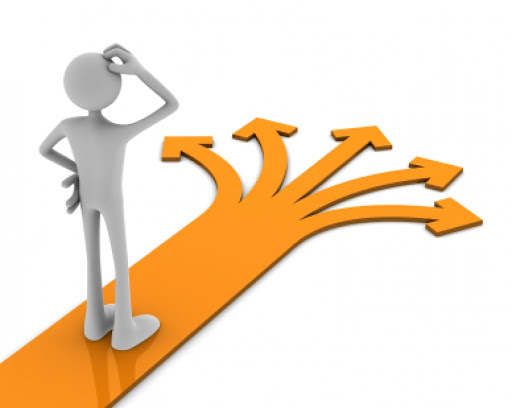 Middle road

Register DOIs only for new submissions
Ensure arXiv submission can capture all important metadata
Fill new records with as complete metadata as possible
All or nothing

Register DOIs for new submissions & backfiles
Ensure arXiv submission can capture all important metadata
Match information to complete metadata for older records
About me
Eleonora Presani
ep538@cornell.edu
https://twitter.com/elepre17
https://www.linkedin.com/in/epresani/
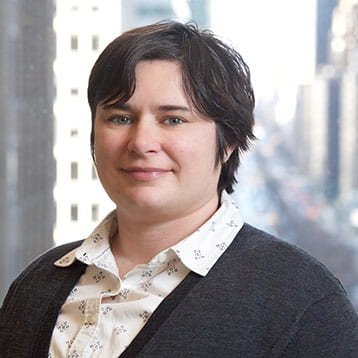